WARWICK CASTLE
These slides are from the estate of Paul Berthelot who found the English culture and architecture intriguing. He acquired these images while stationed in England serving in the US Air Force.
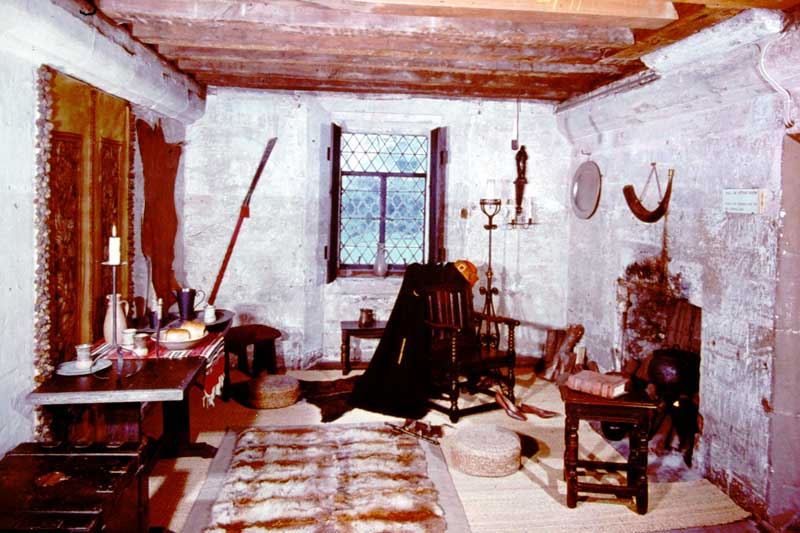 Photo # 159 A Hall in the Clock Tower
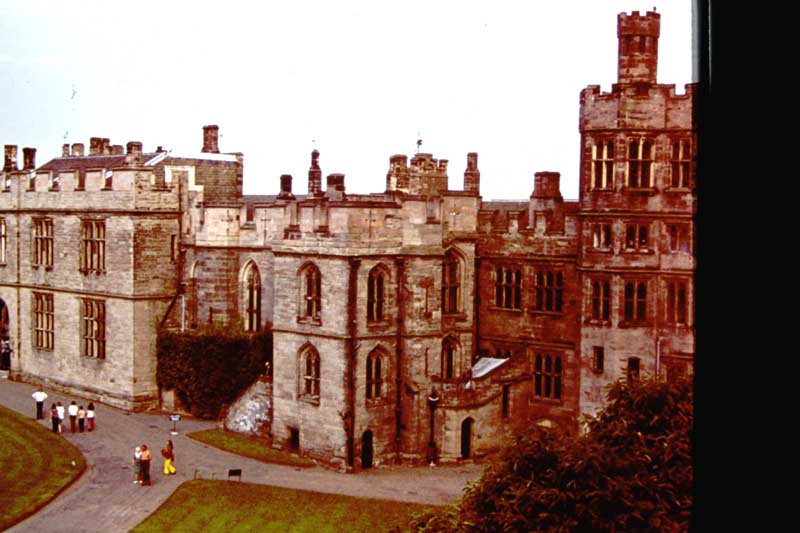 Photo # 160  Visitors Entrance and Spy Tower
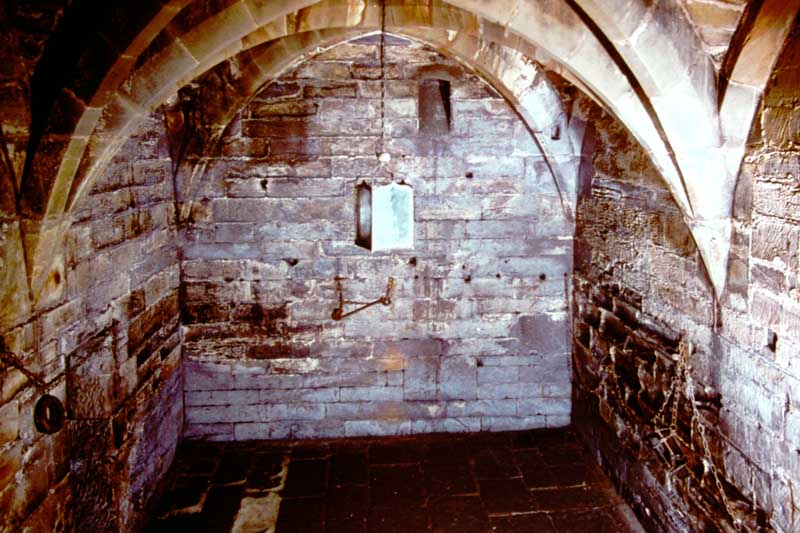 Photo # 166  Dungeon
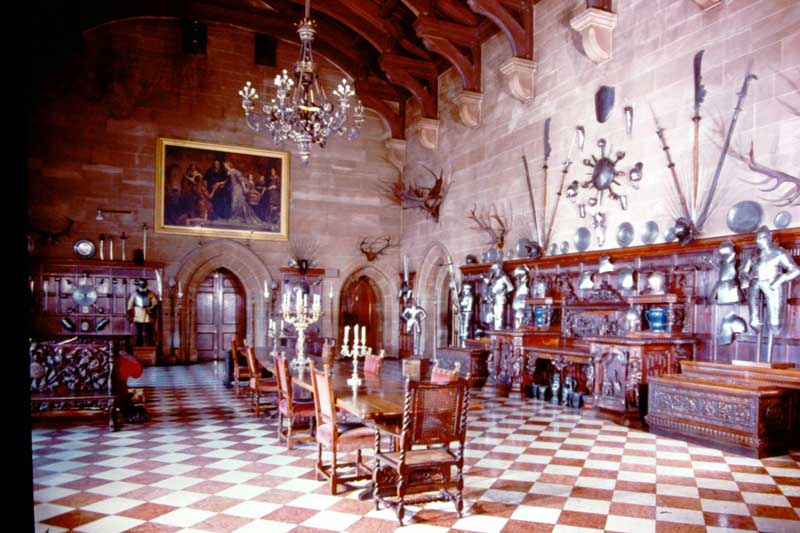 Photo # 168  The Great Hall
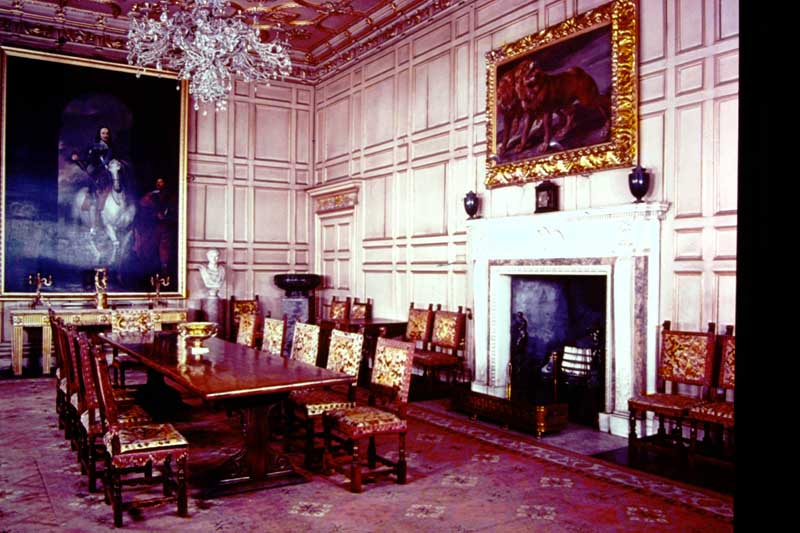 Photo # 169  The State Dining Room
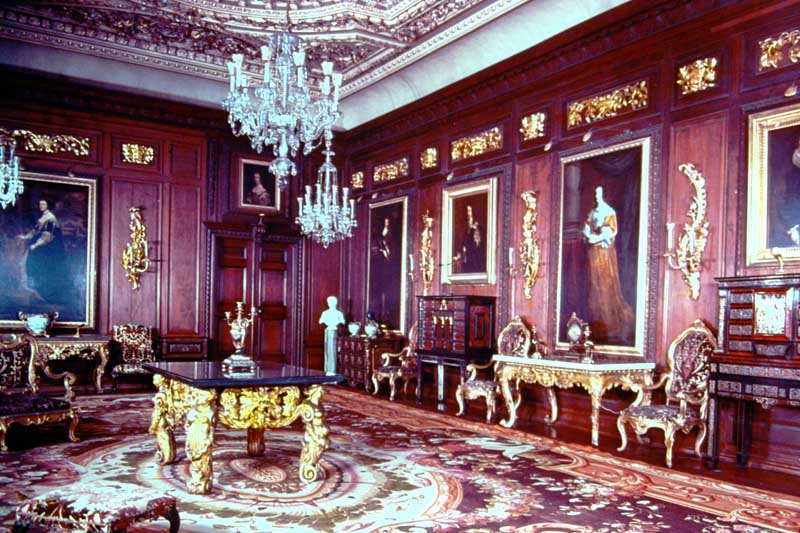 Photo # 170 Cedar Drawing Room
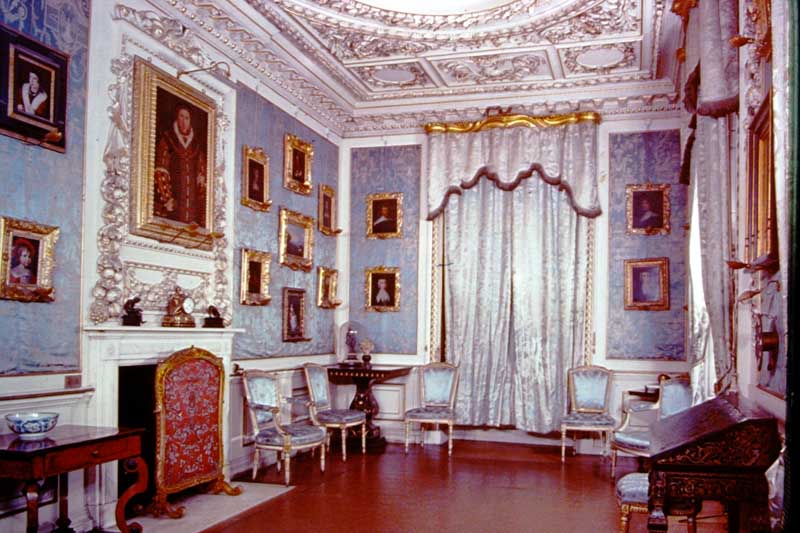 Photo # 171  The Blue Boudoir
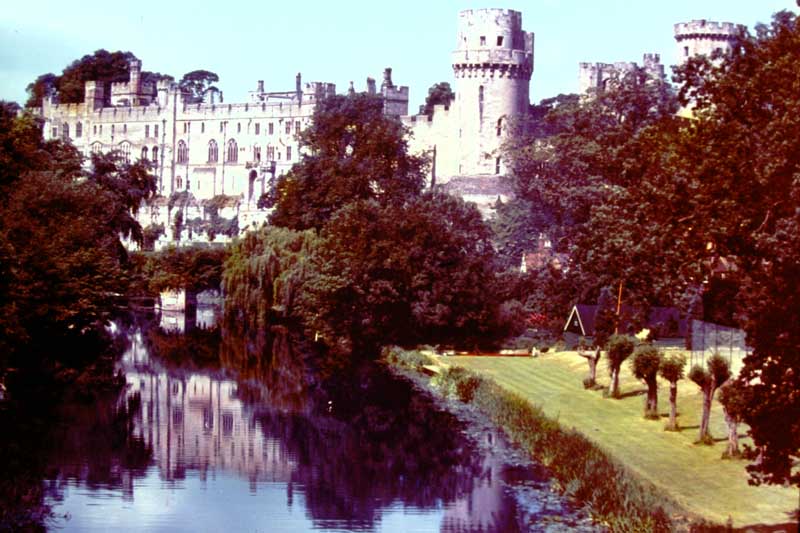 Photo # 177  Castle from River Avon
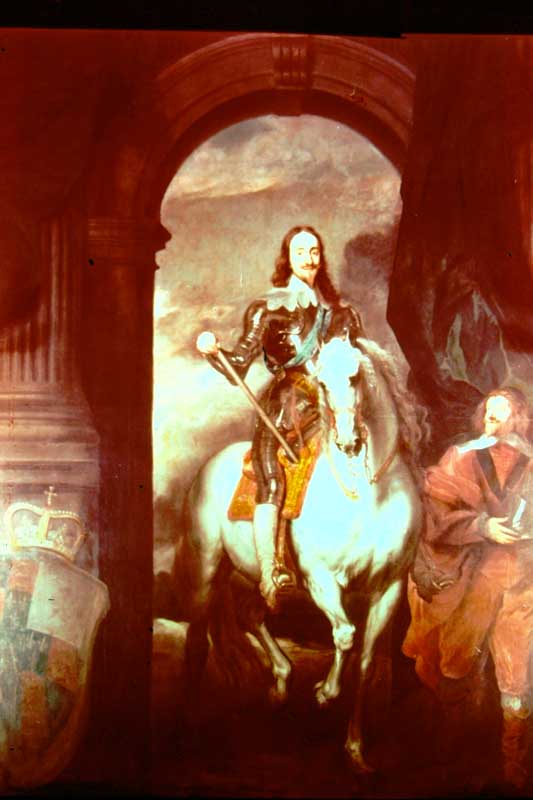 Photo # 176 Charles 1
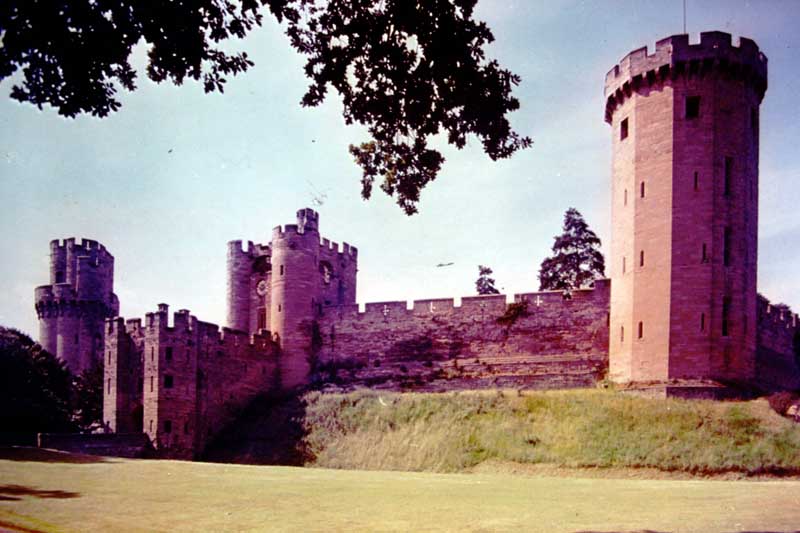 Photo # 180  East Front Caesar’s Tower, Clock Tower & Guy’s Tower
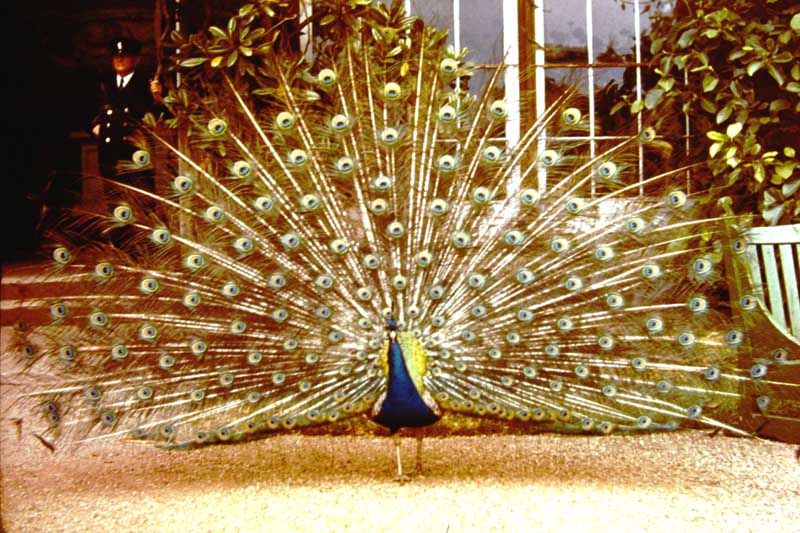 Photo # 181  A Resident Peacock
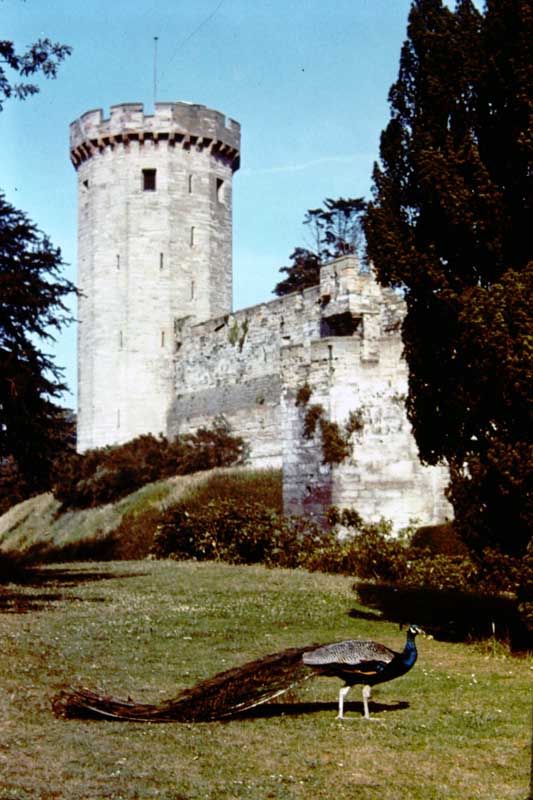 Photo # 188 Guy’s Tower and the Ramparts
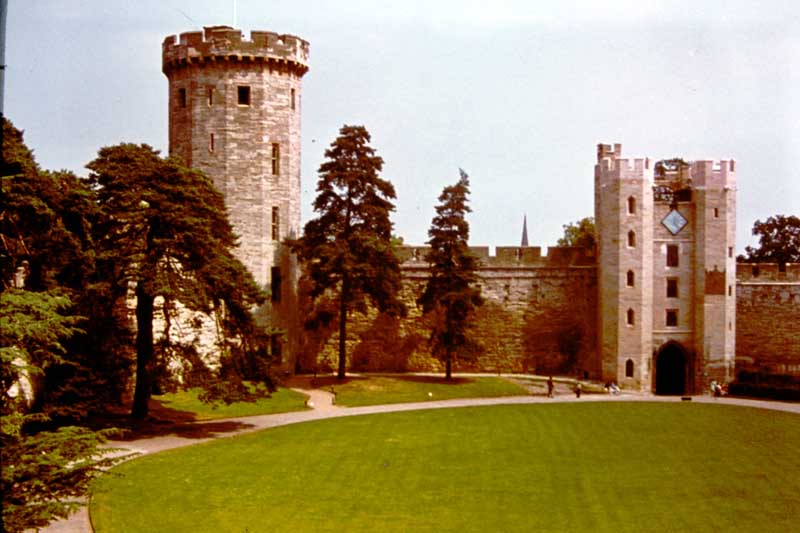 Photo # 199  Clock Tower and Guy’s Tower
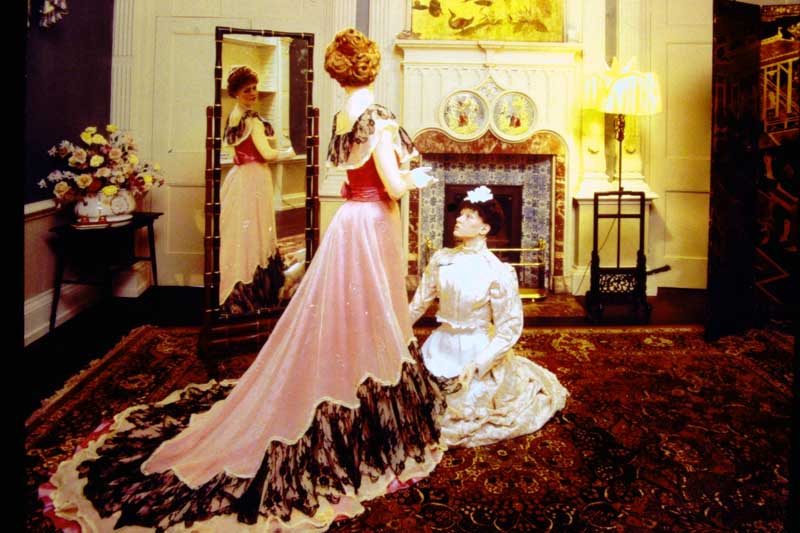 Photo # 700  The Chinese Bedroom – The Private Apartments “A Royal Weekend Party – 1898” by Madame Tussaud’s
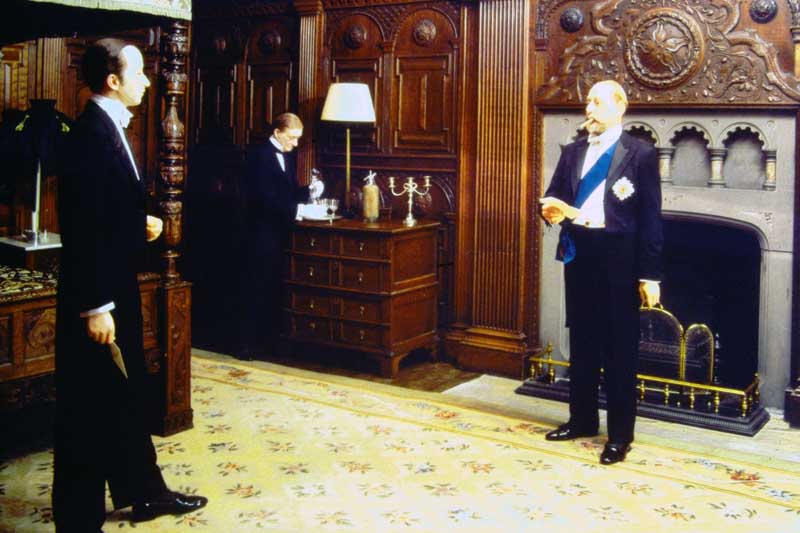 Photo # 701  The Kenilworth Bedroom– The Private Apartments “A Royal Weekend Party – 1898” by Madame Tussaud’s
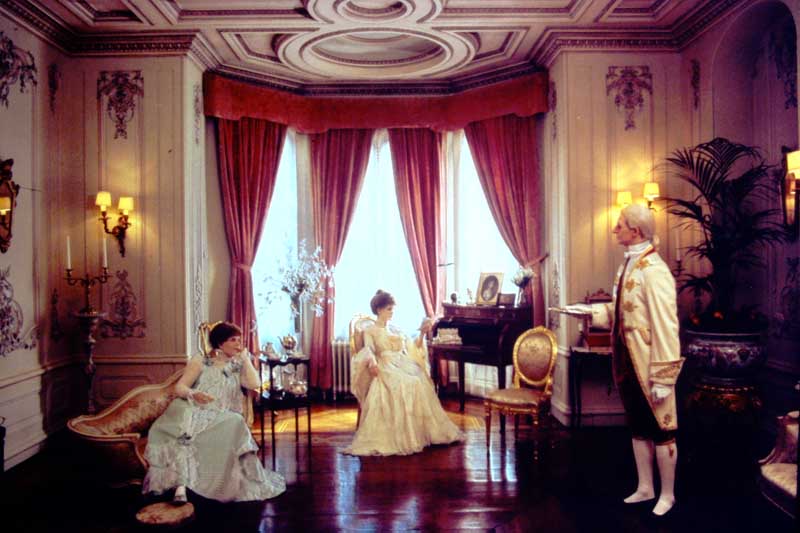 Photo # 702  The Boudoir– The Private Apartments “A Royal Weekend Party – 1898” by Madame Tussaud’s
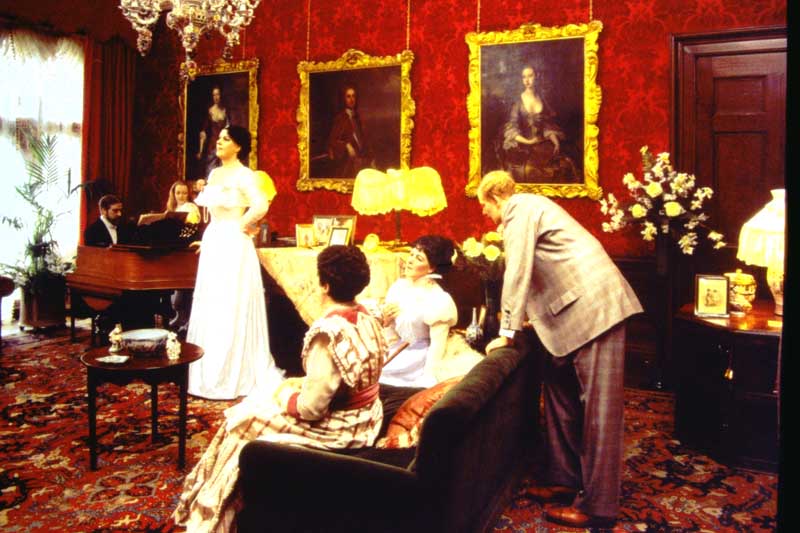 Photo # 703  The Music Room – The Private Apartments “A Royal Weekend Party – 1898” by Madame Tussaud’s
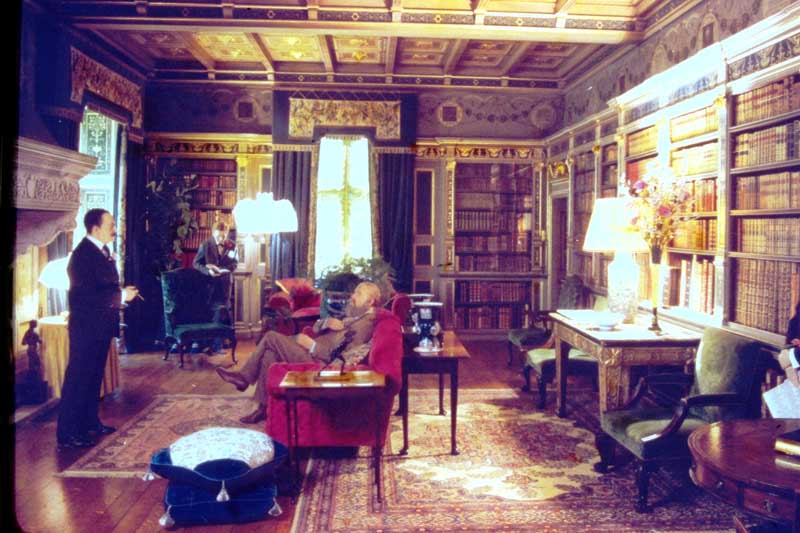 Photo # 704  The Library – The Private Apartments “A Royal Weekend Party – 1898” by Madame Tussaud’s
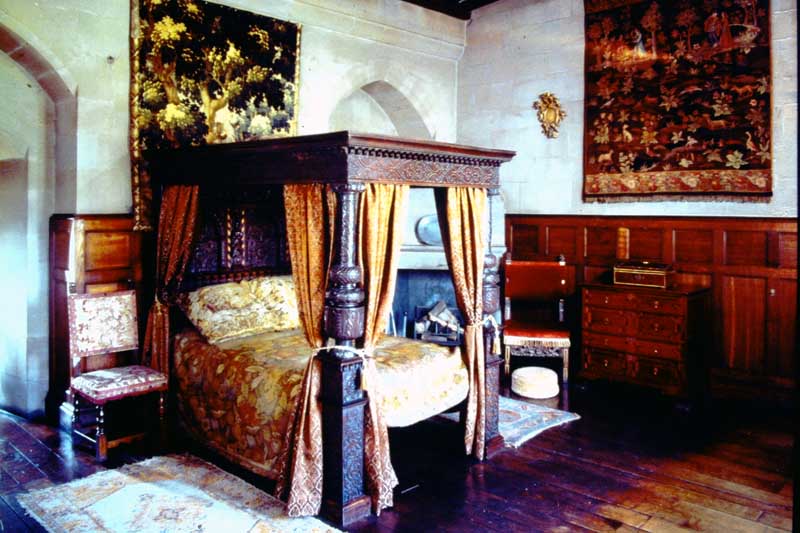 Photo # 705  Bedroom, Ghost Tower
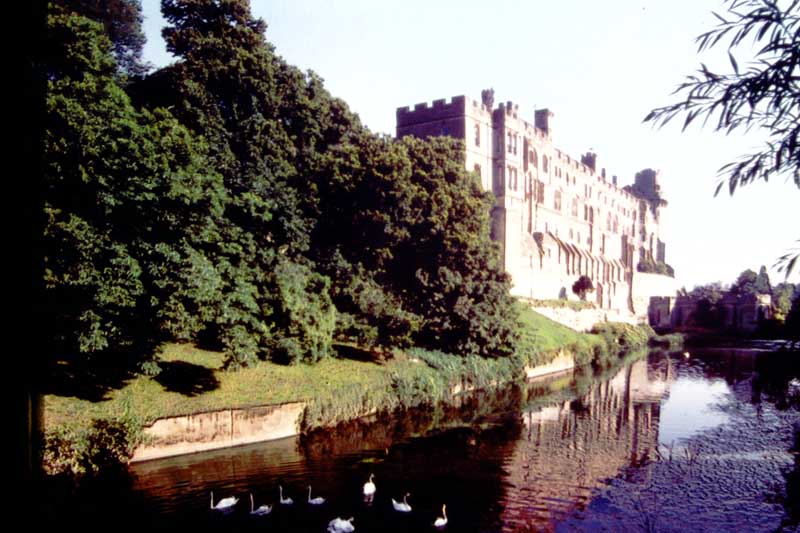 Photo # 706  The River Front
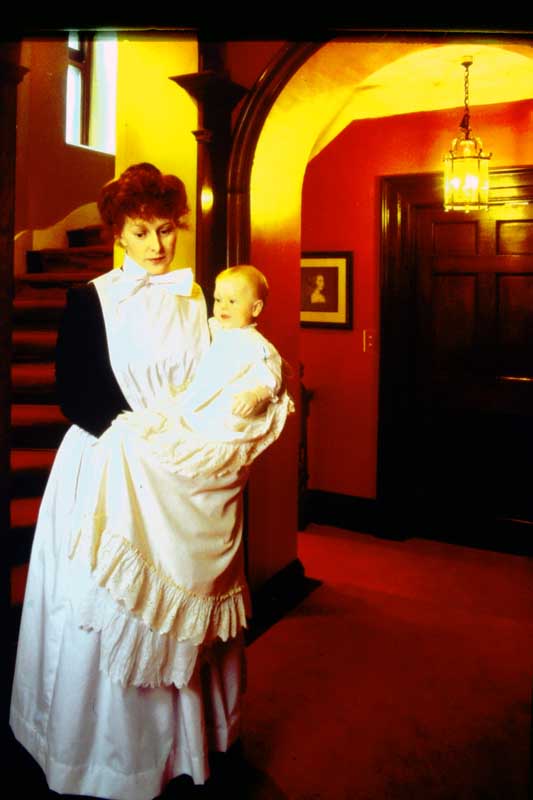 Photo # 707 The Marquees of Blanford and his Nurse
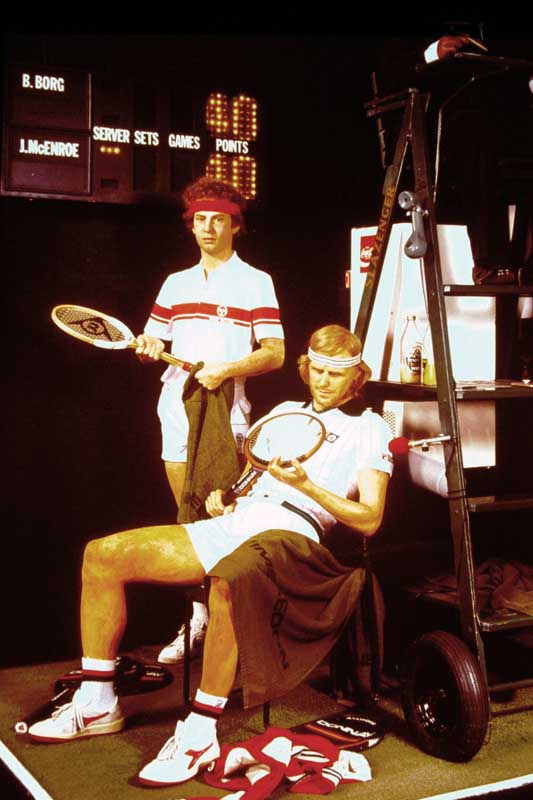 Bjorn Borg and John McEnroe by Madame Tussaud’s
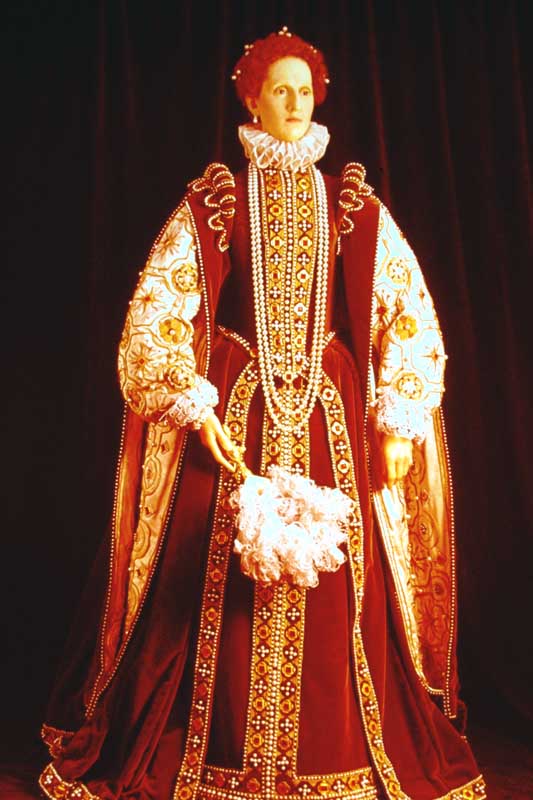 Elizabeth 1 by Madame Tussaud’s
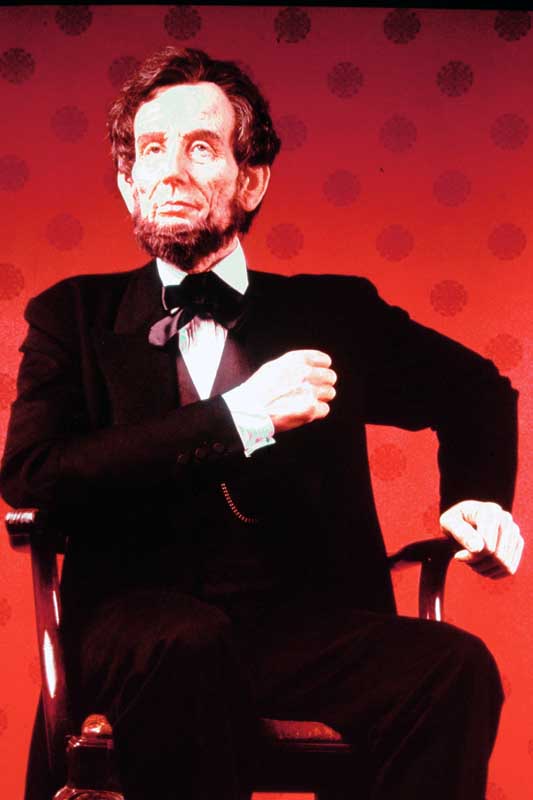 Abraham Lincoln by Madame Tussaud’s
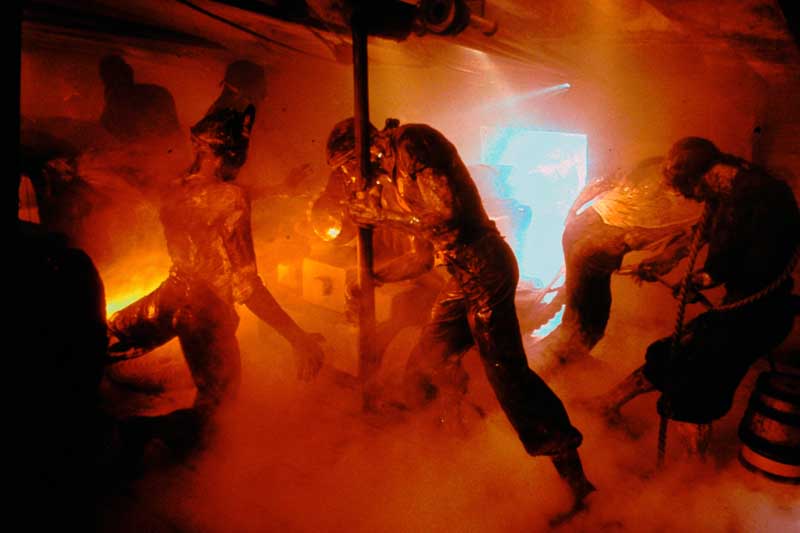 The Battle of Trafalgar 1805  by Madame Tussaud’s
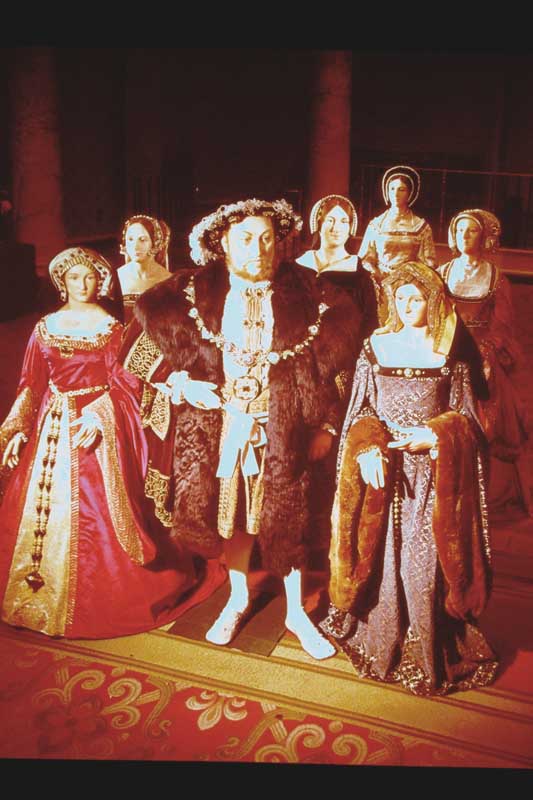 Henry VIII by Madame Tussaud’s
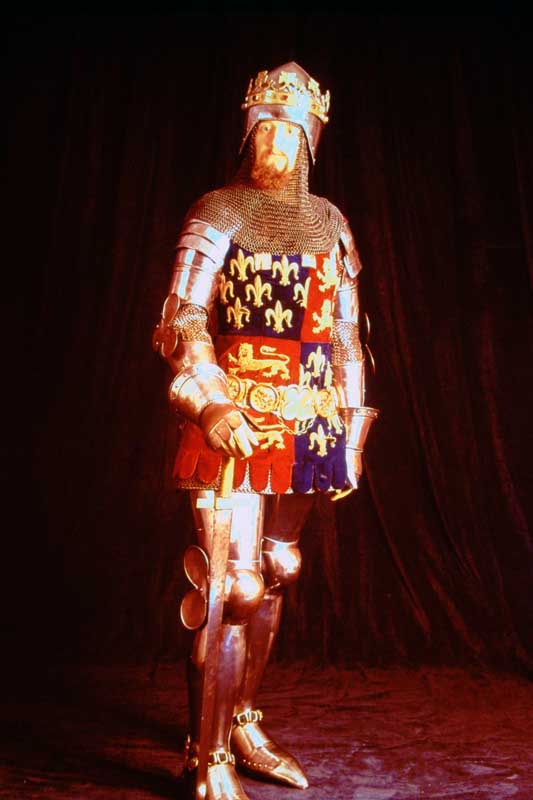 The Black Prince by Madame Tussaud’s
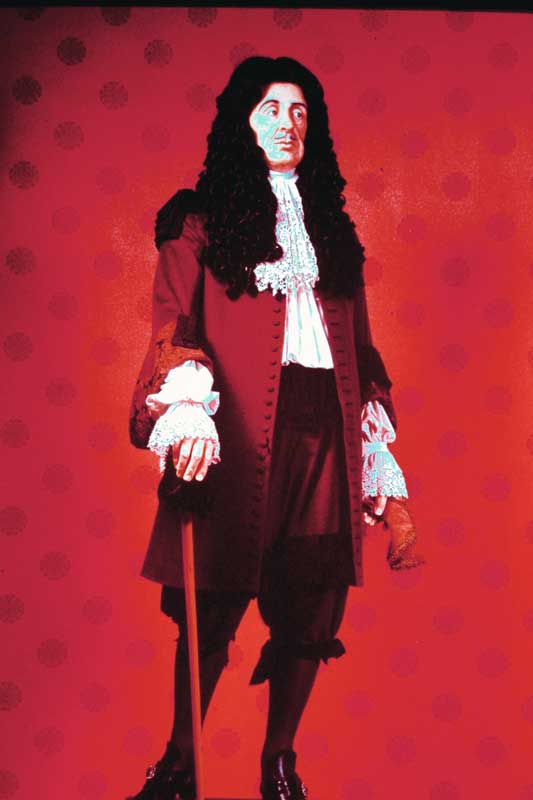 Charles II by Madame Tussaud’s
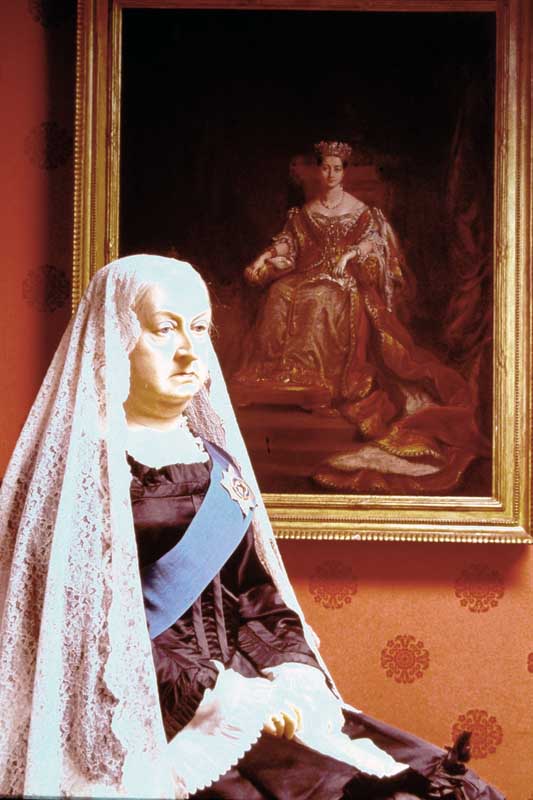 Queen Victoria by Madame Tussaud’s
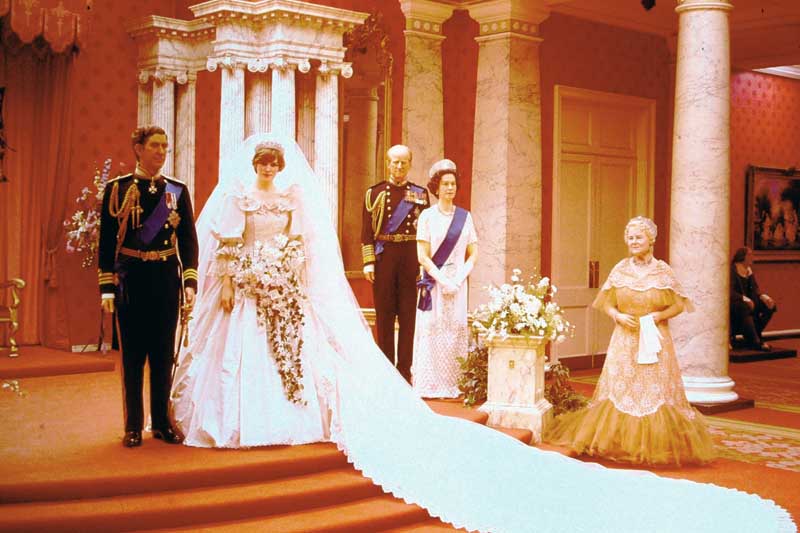 The Royal Family by Madame Tussaud’s
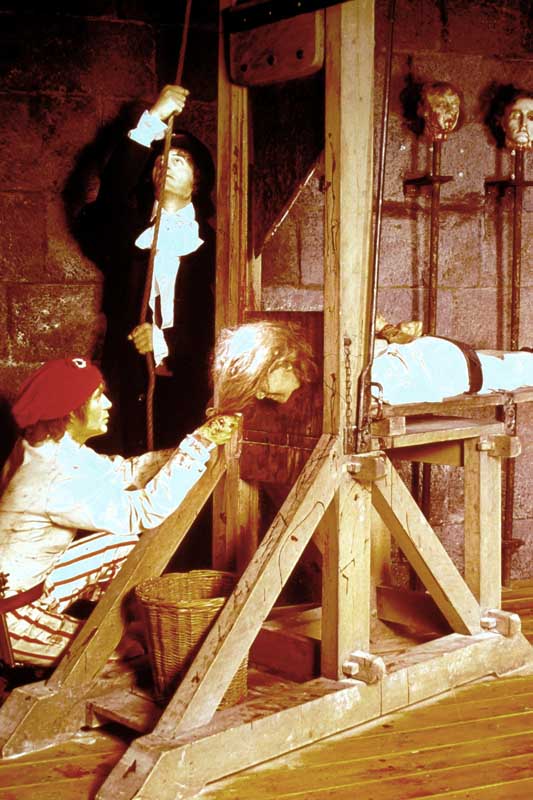 The Guillotine – France by Madame Tussaud’s
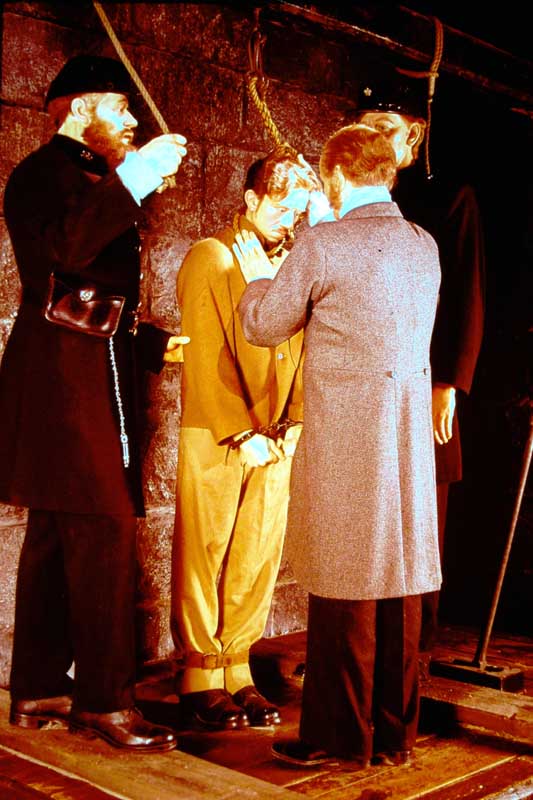 The Gallows – United Kingdom by Madame Tussaud’s
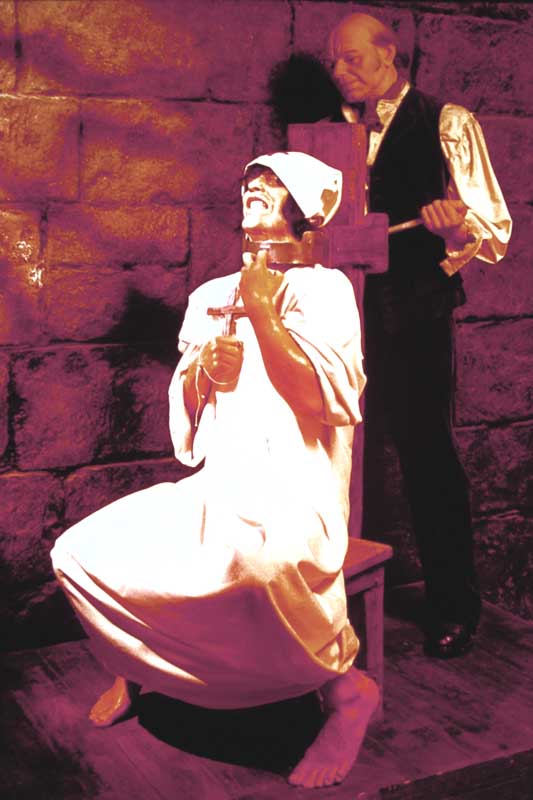 The Garrote – Spain by Madame Tussaud’s
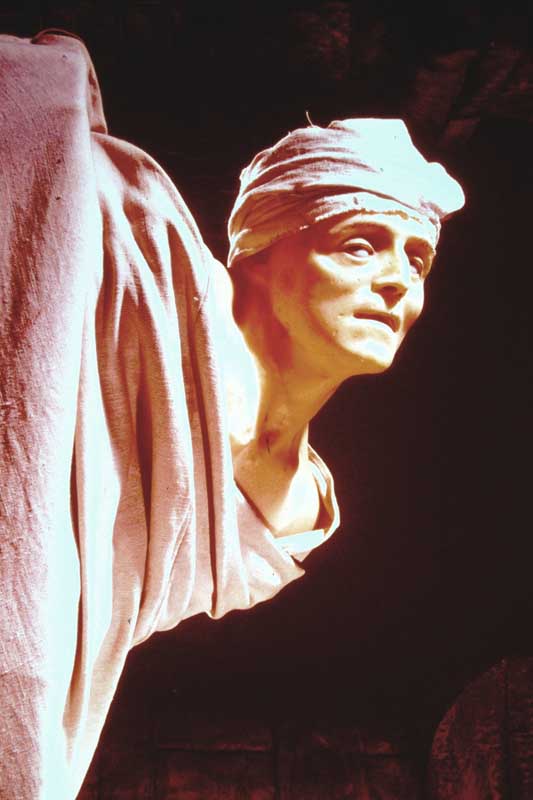 Marat by Madame Tussaud’s
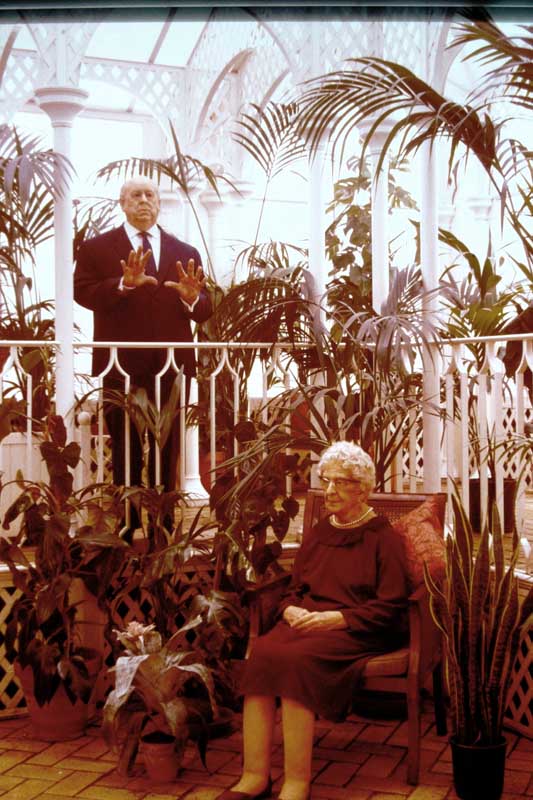 Alfred Hitchcock and Agatha Christie by Madame Tussaud’s
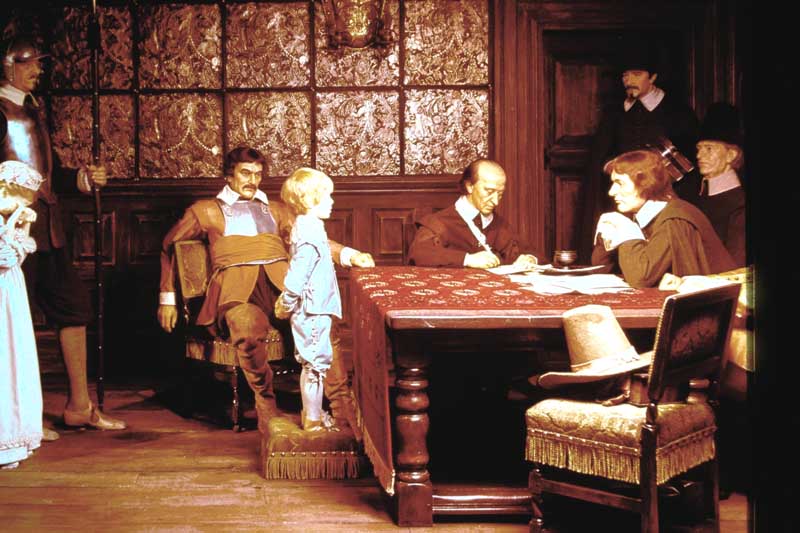 And when did you last see your father? By Madame Tussaud’s
The End of Slide Box 1